Woodlands Meed College
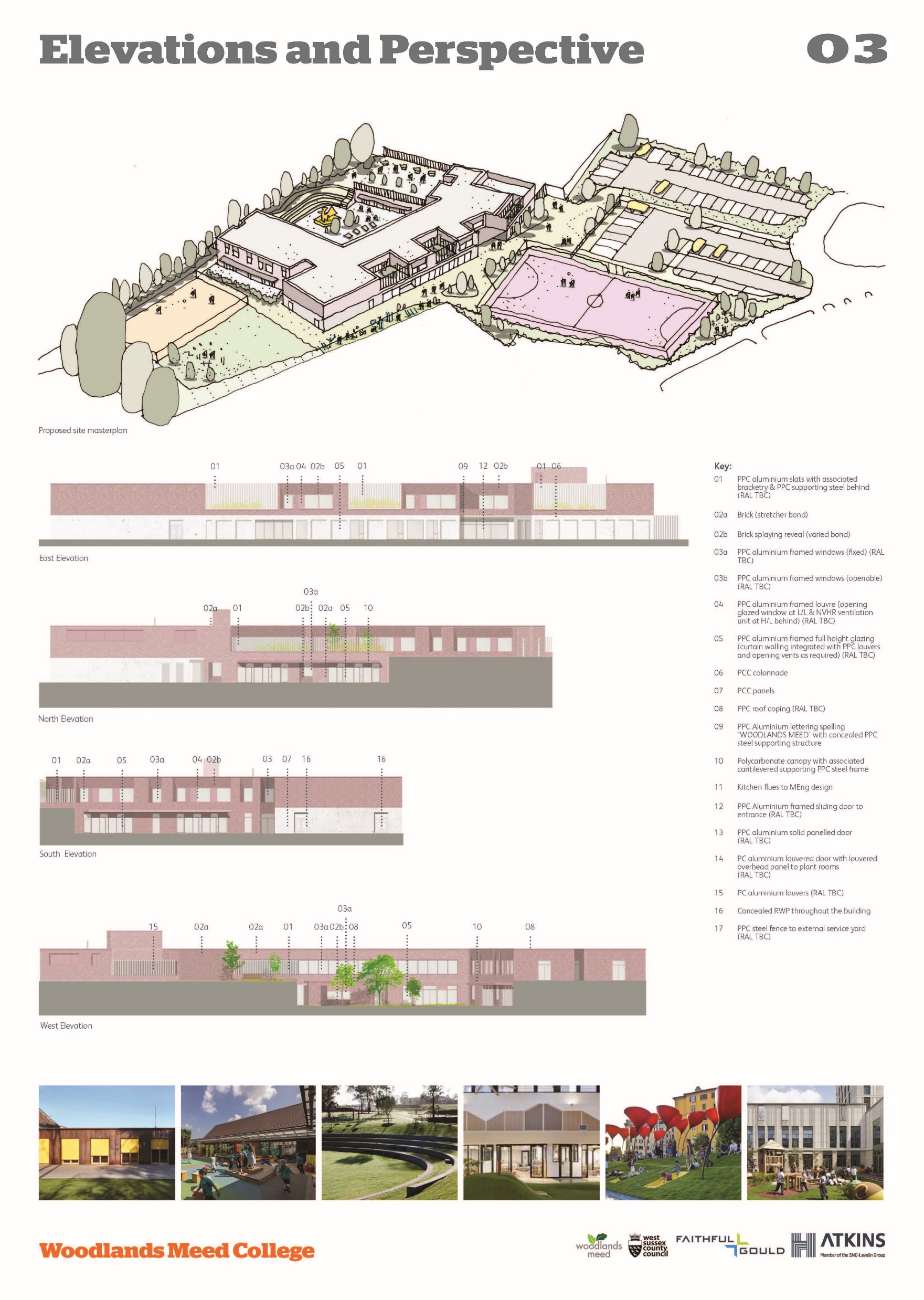 Agenda
Introduction and Housekeeping
Background to the Project
The Main Parties 
The Design and Construction Team
The Design
Project Programme
Summary 
Questions
Closing Comments
Introduction and Housekeeping
Background to the Project
The Main Parties
Woodlands Meed Governors:  Represent the interest of the students at Woodland's Meed
West Sussex County Council:  Contracting Authority for all stages of the Design/Construction.
Faithful+Gould:  Provide design expertise to WSCC
ISG:  Main contractor and also responsible for design from RIBA Stage 3.
The Design and Construction Team
Haverstock – led the design until the appointment of ISG. 
Experienced designer with significant experience in the SEND/Special Schools

ISG:  Main contractor with responsibility for design (incorporating Haverstock).
Experienced contractor especially within the SEND sector
The Design
Scheme developed with WMC
Design complies with relevant standards
Complies with Building Bulleting 104 with exceptions covered by derogations
Derogations are required due to college requirements, site orientation/level changes, changes to standards etc.
Example of a derogation is a change in the building control system or where a new standard supersedes the requirements of the design guide.
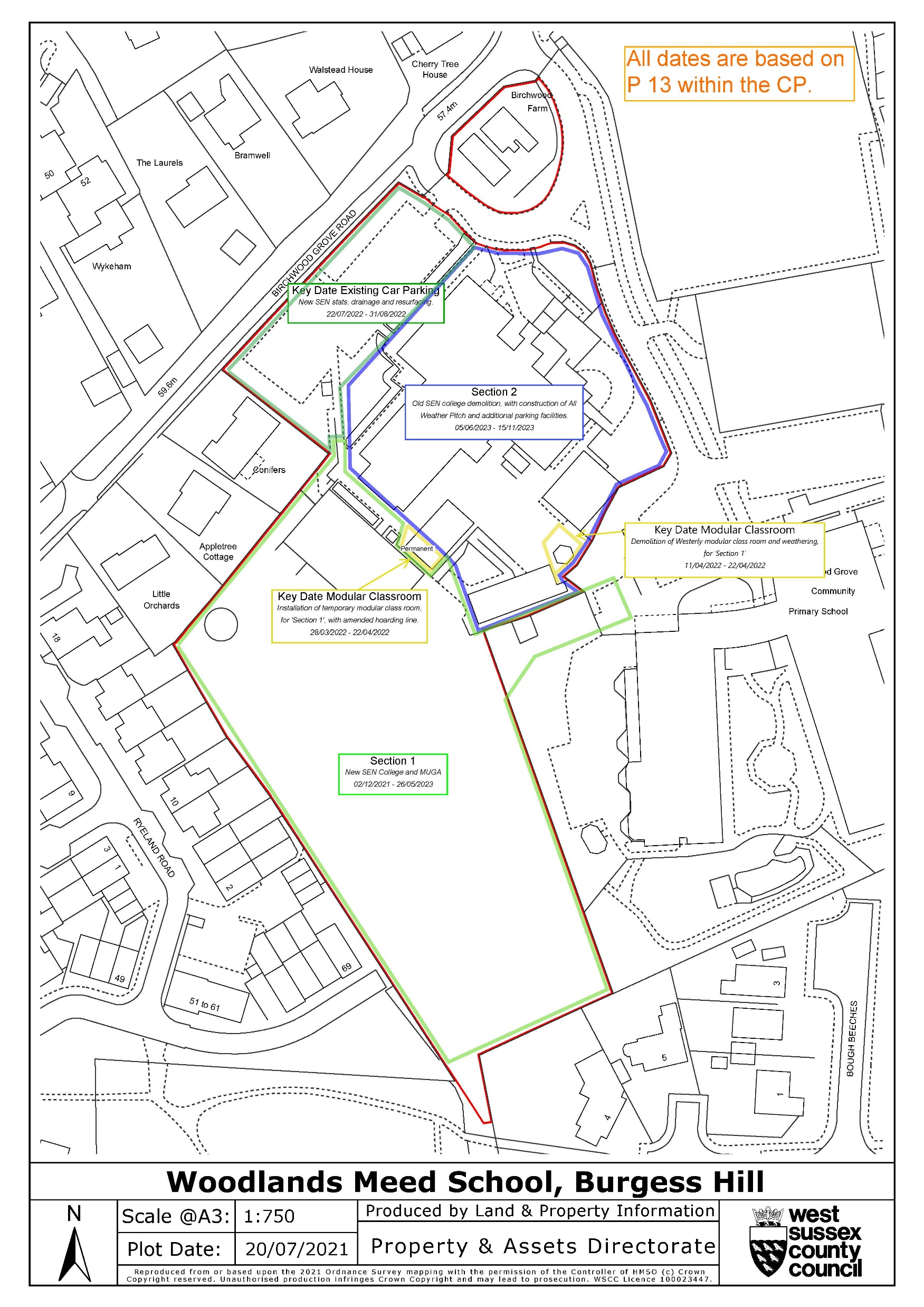 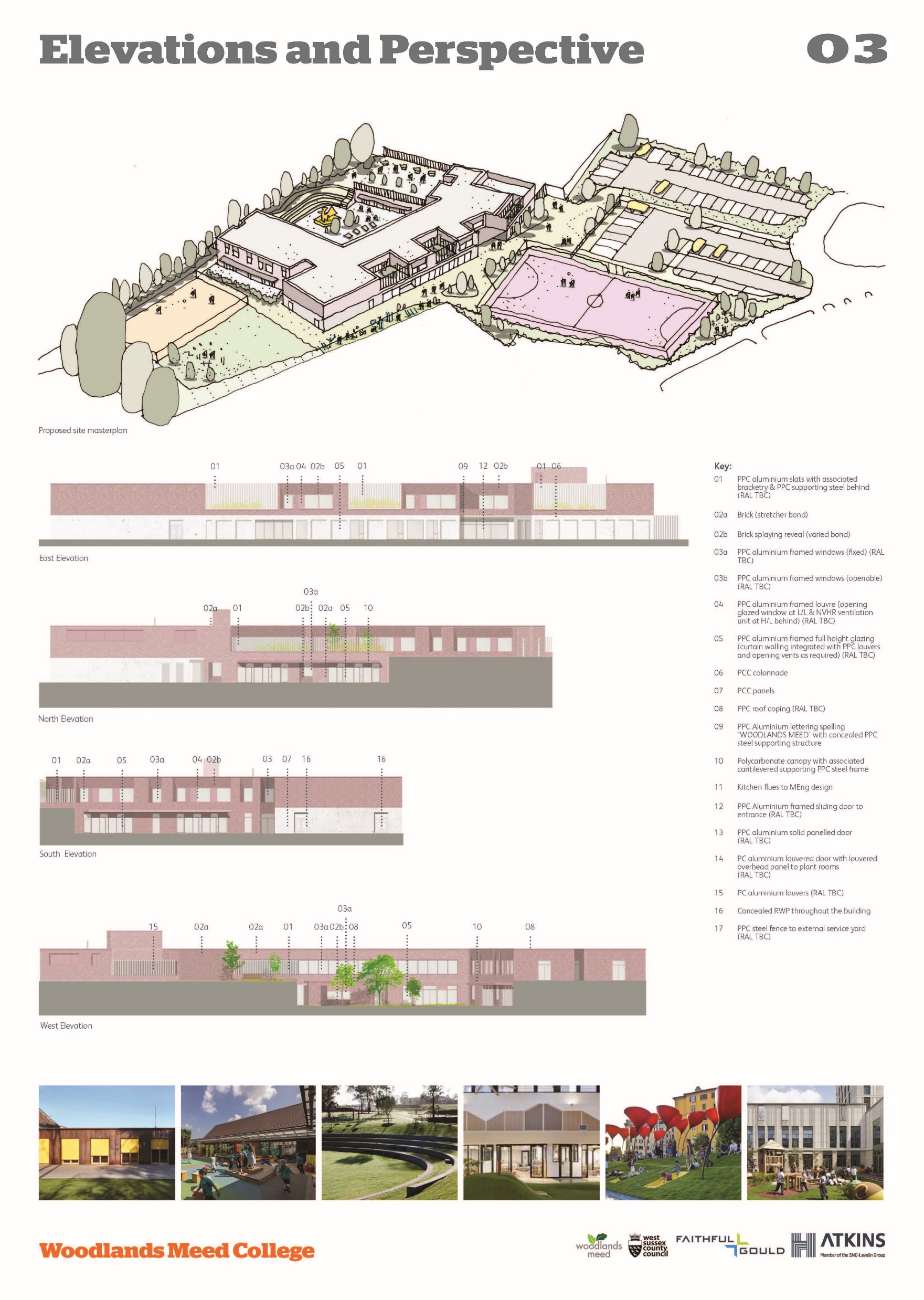 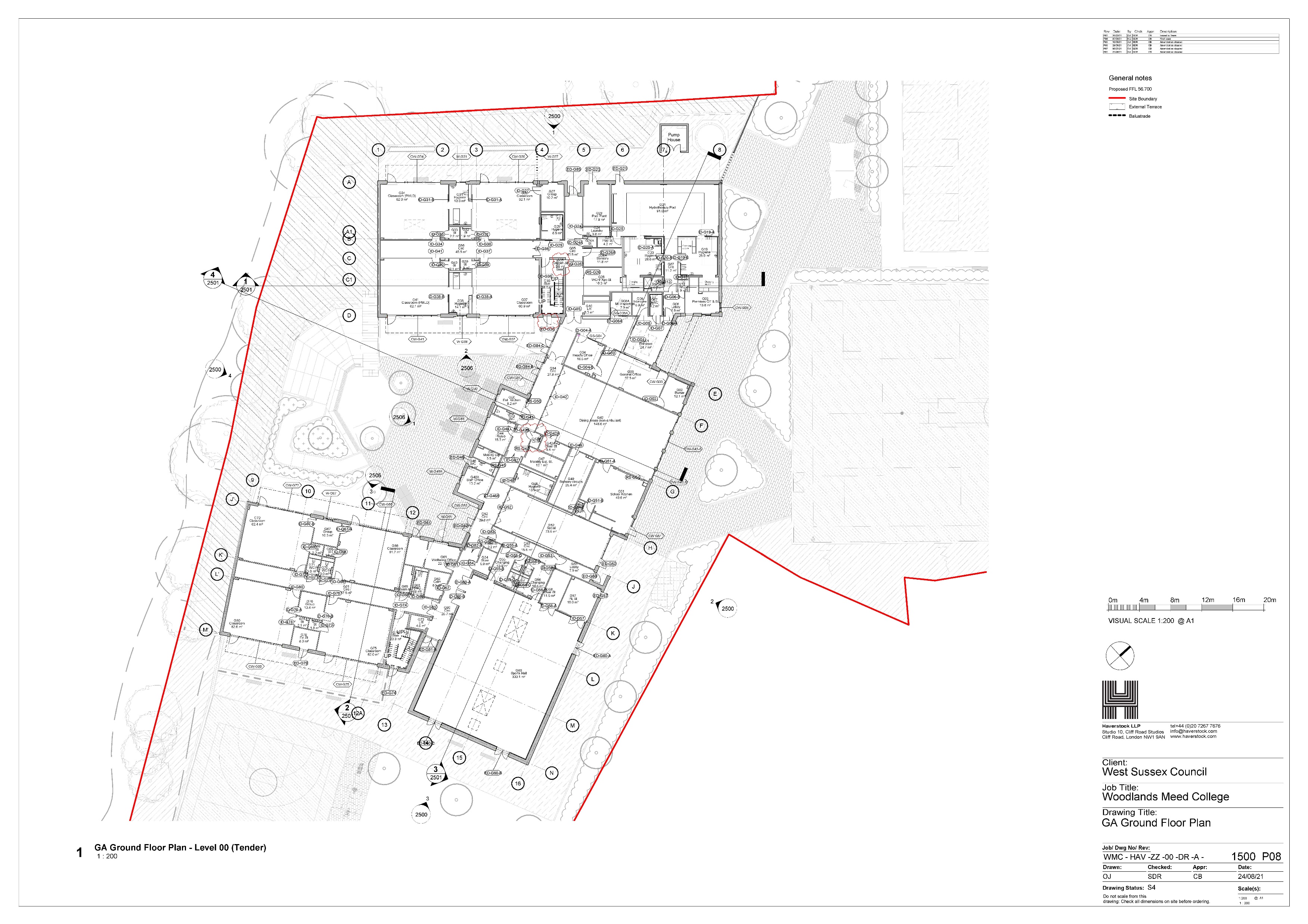 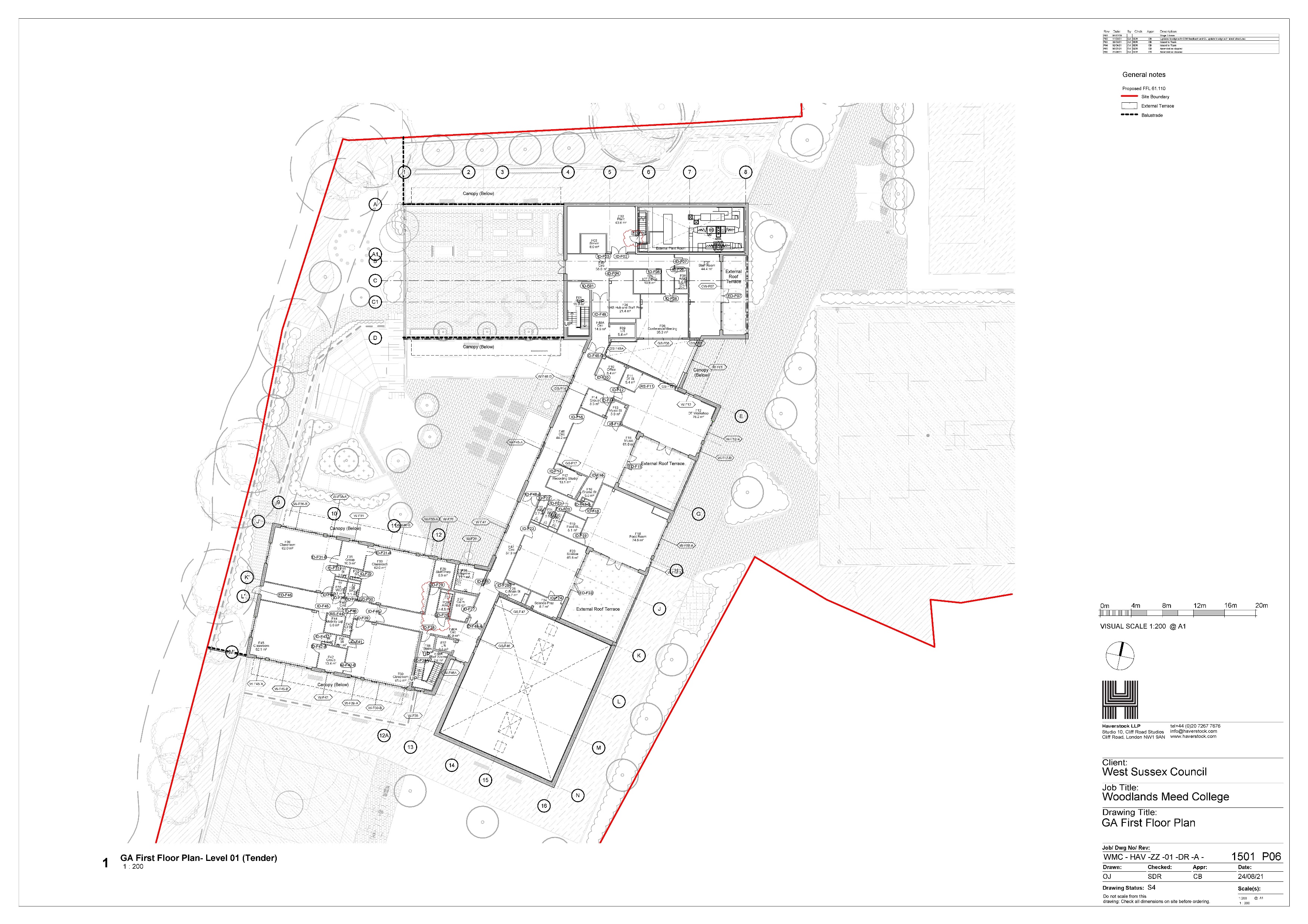 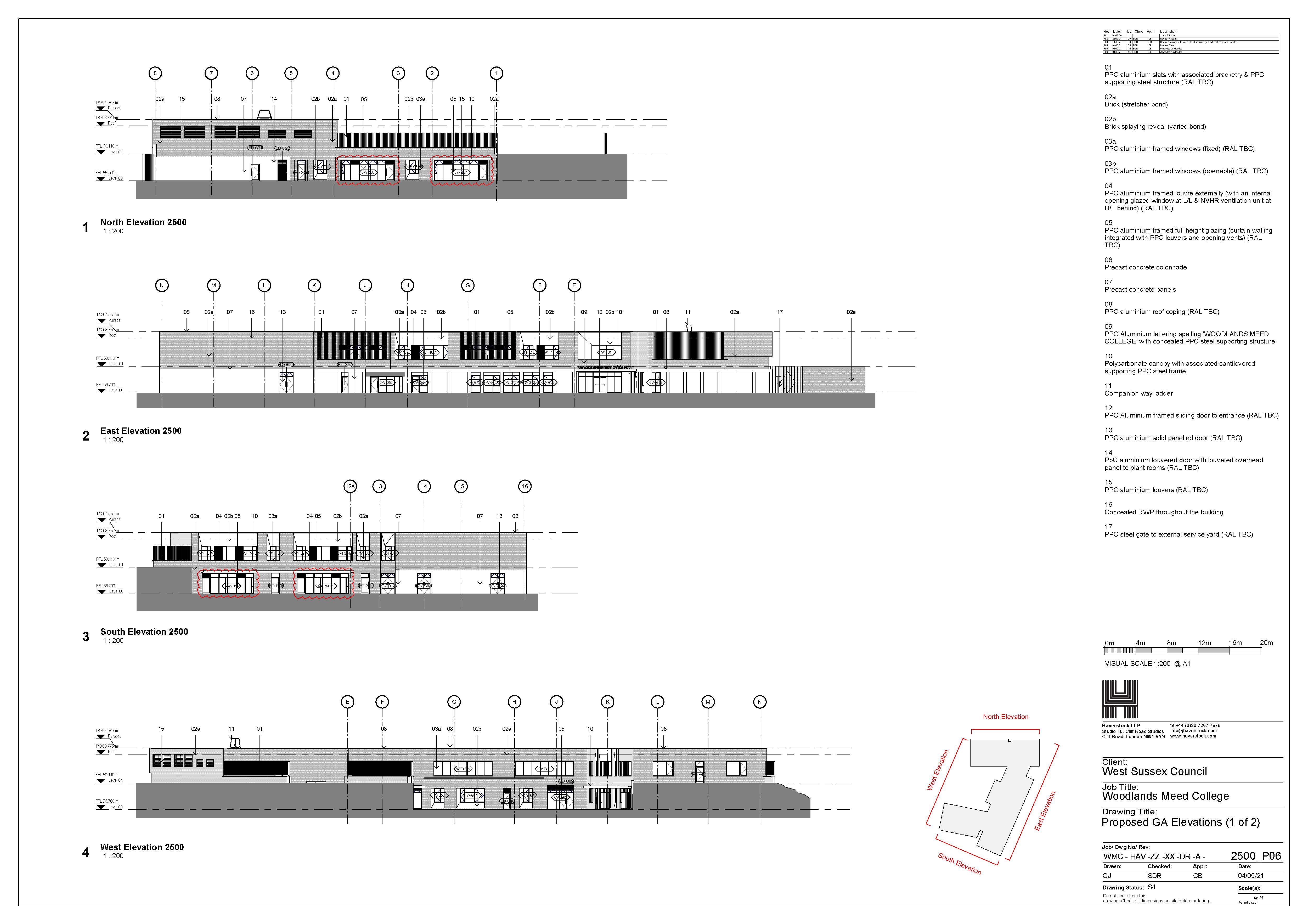 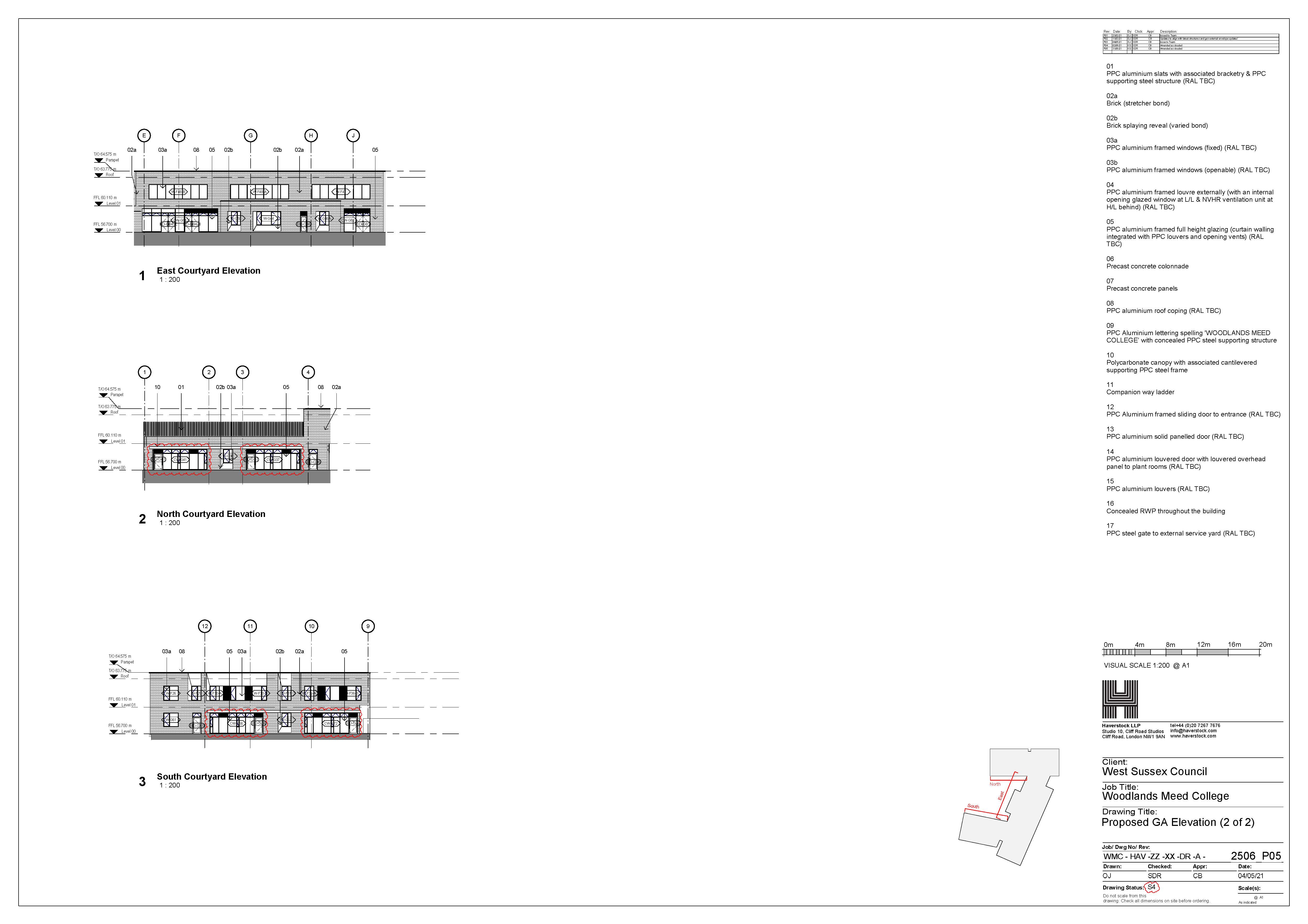 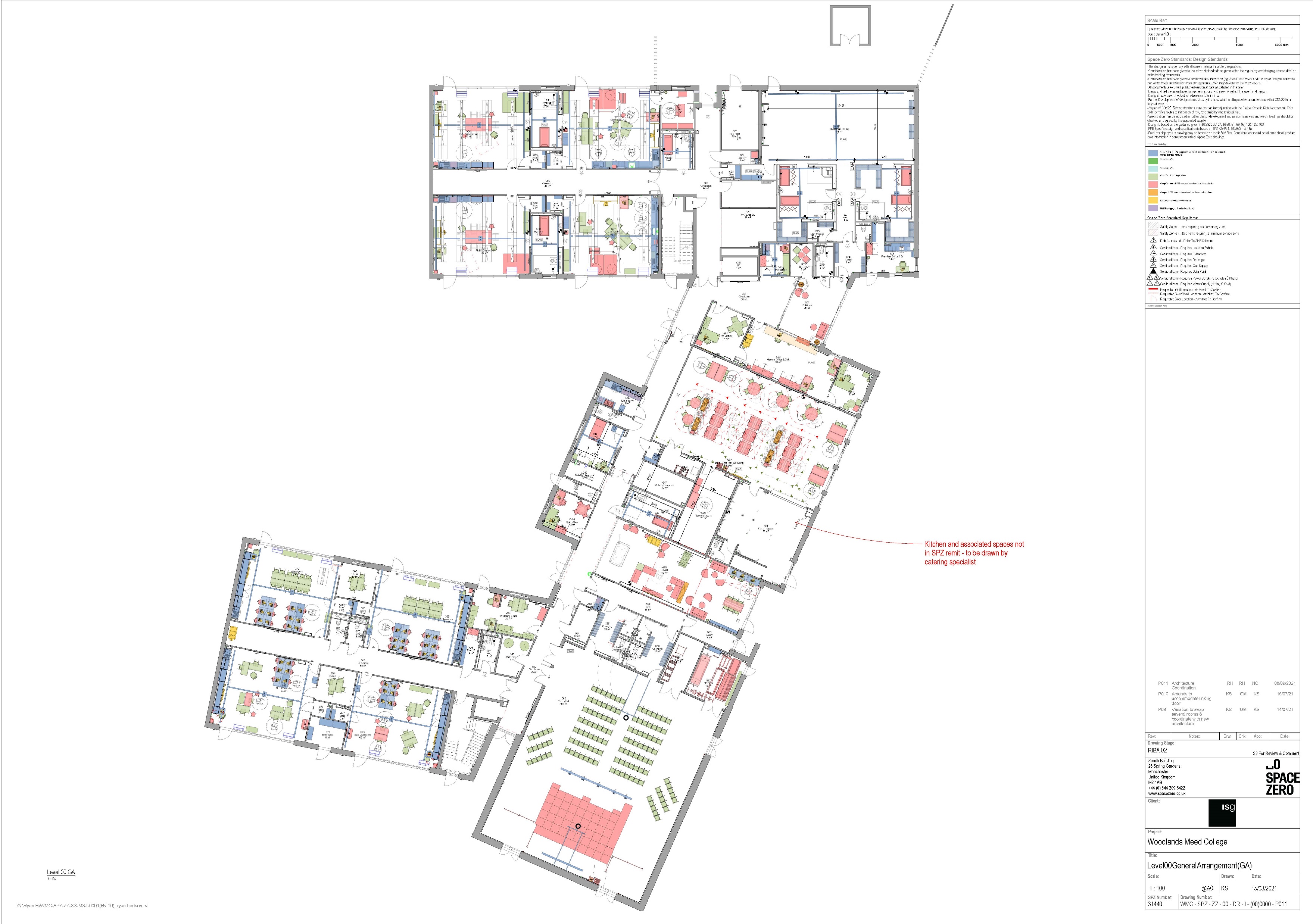 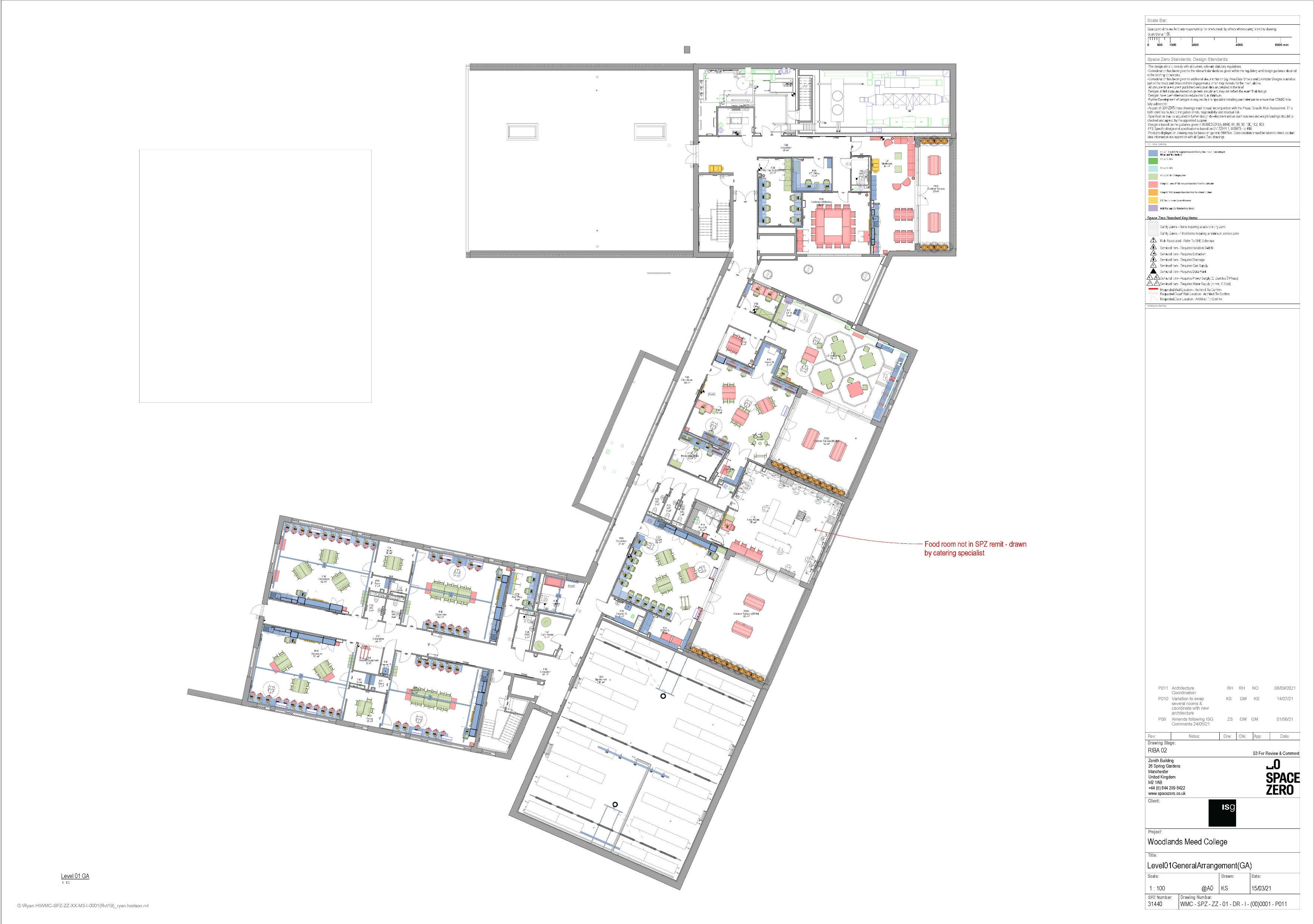 Food Technology
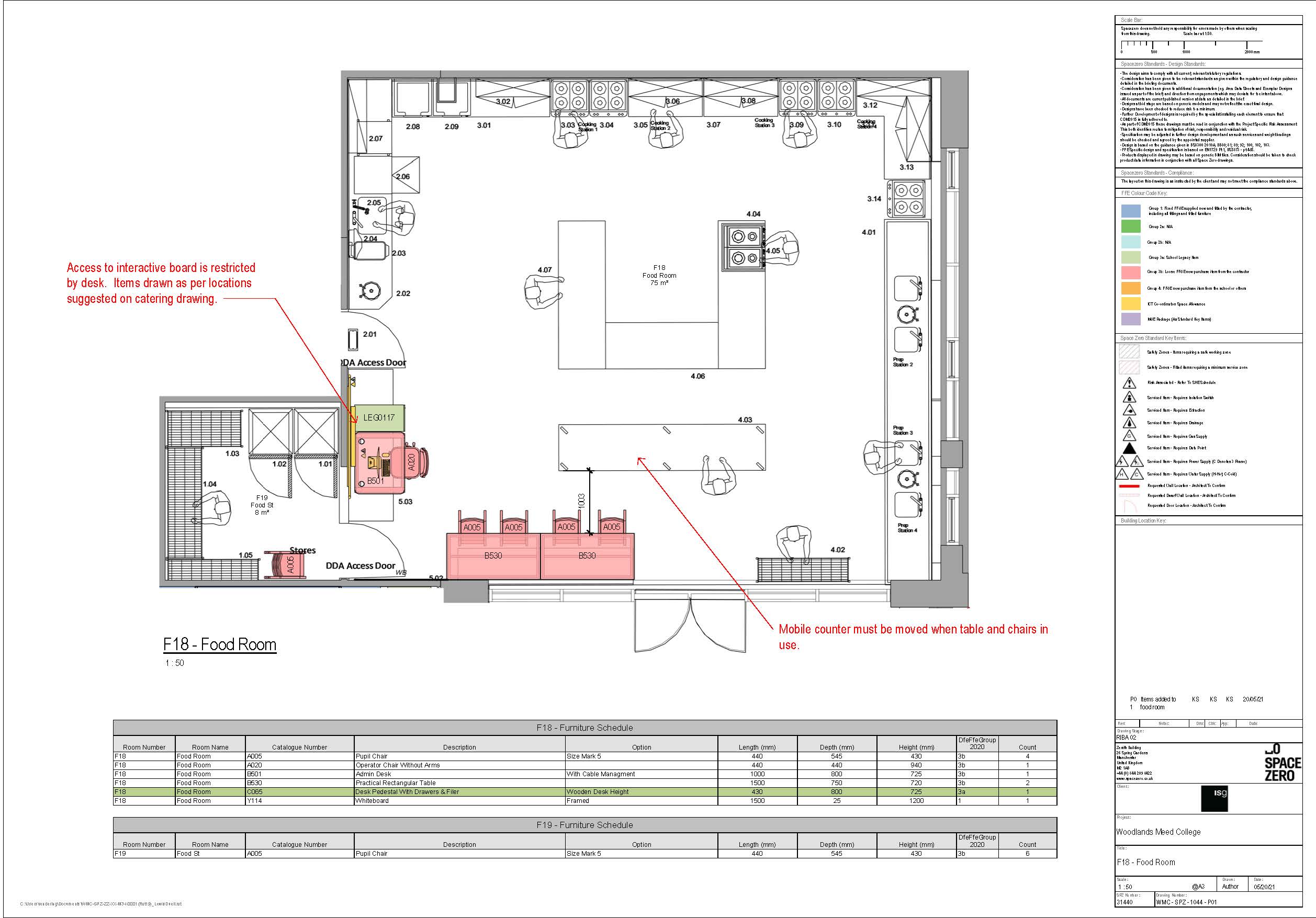 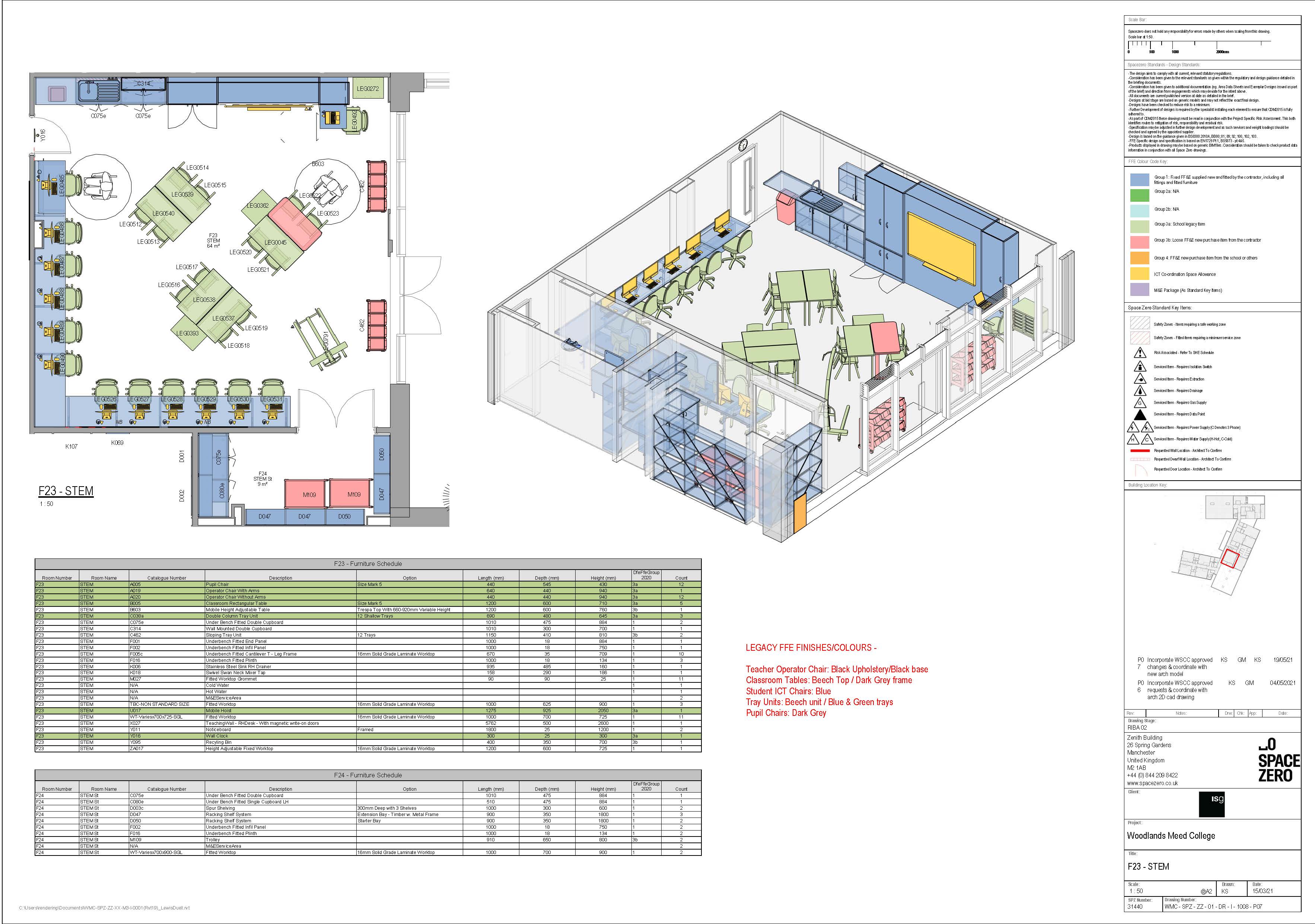 STEM Room
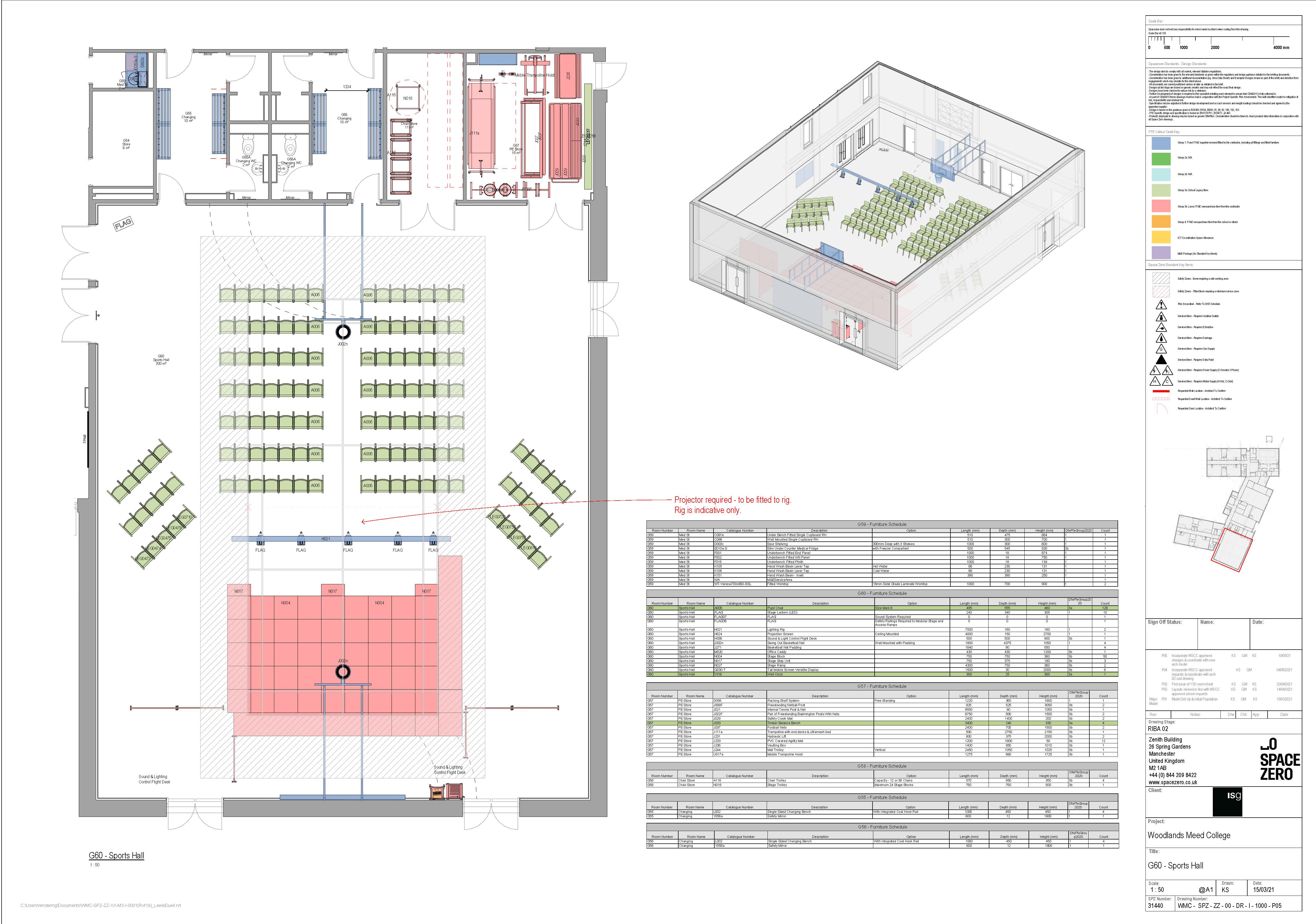 2-Court Sports Hall
Hydrotherapy Area
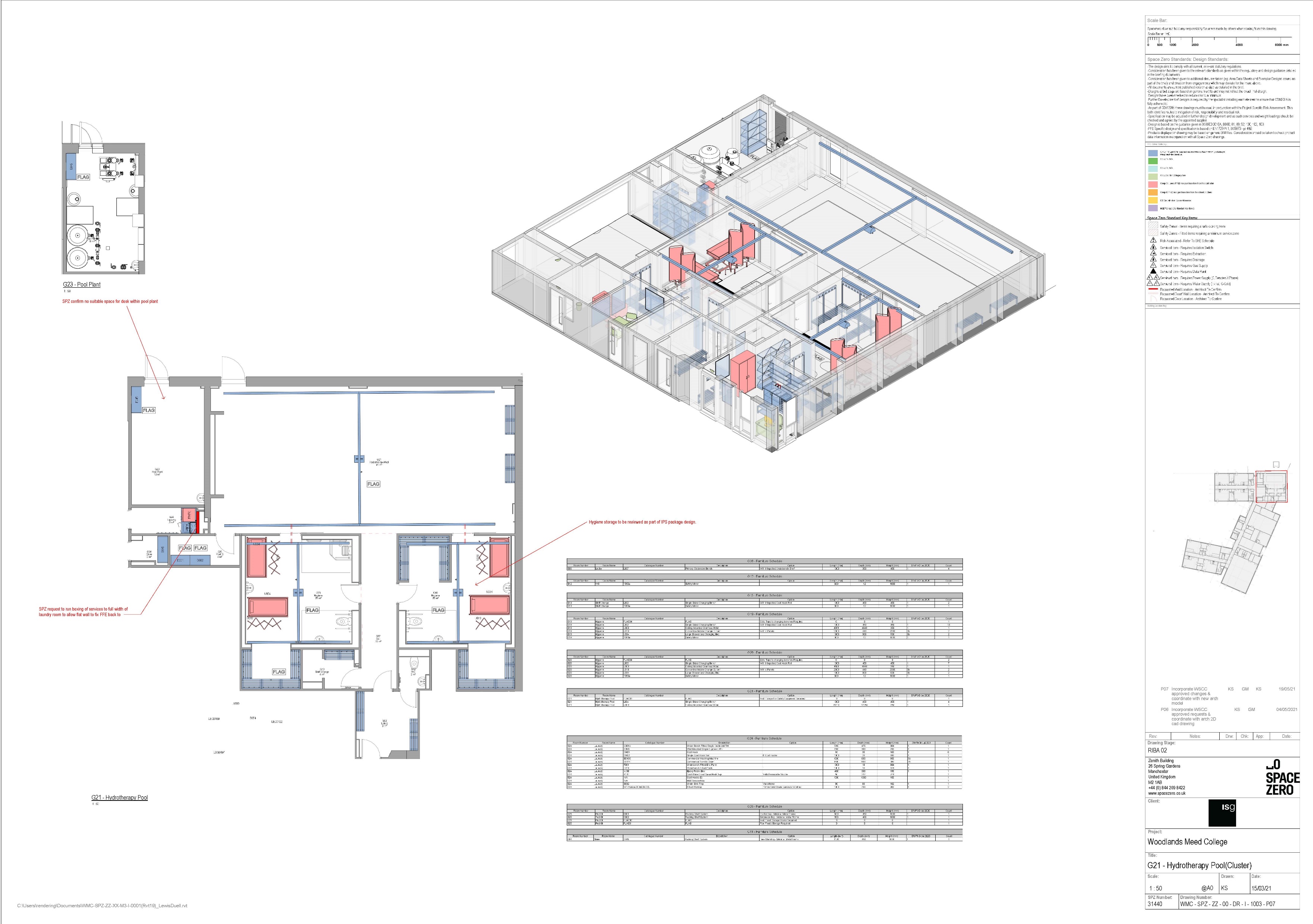 Dining Area
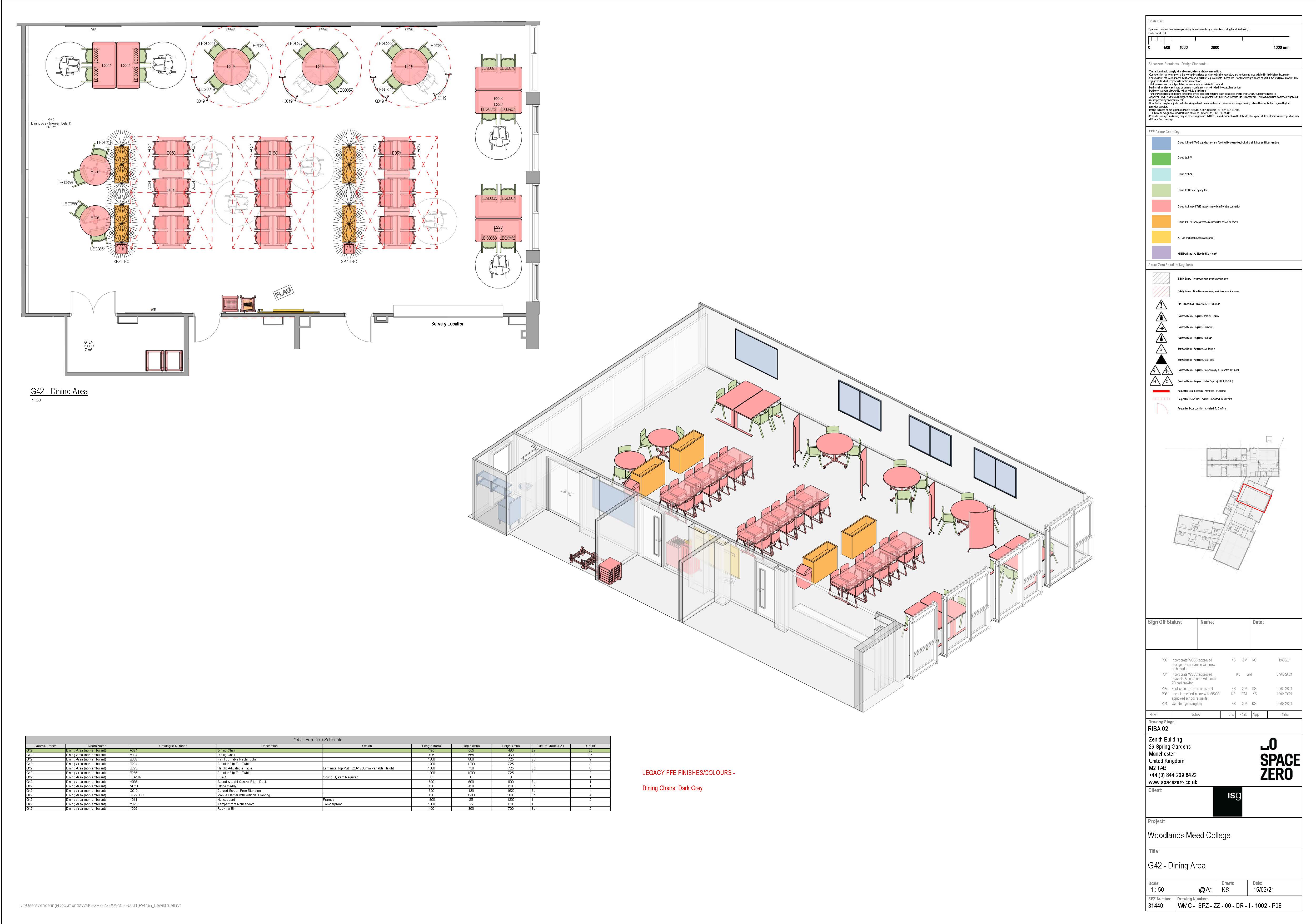 General Classroom
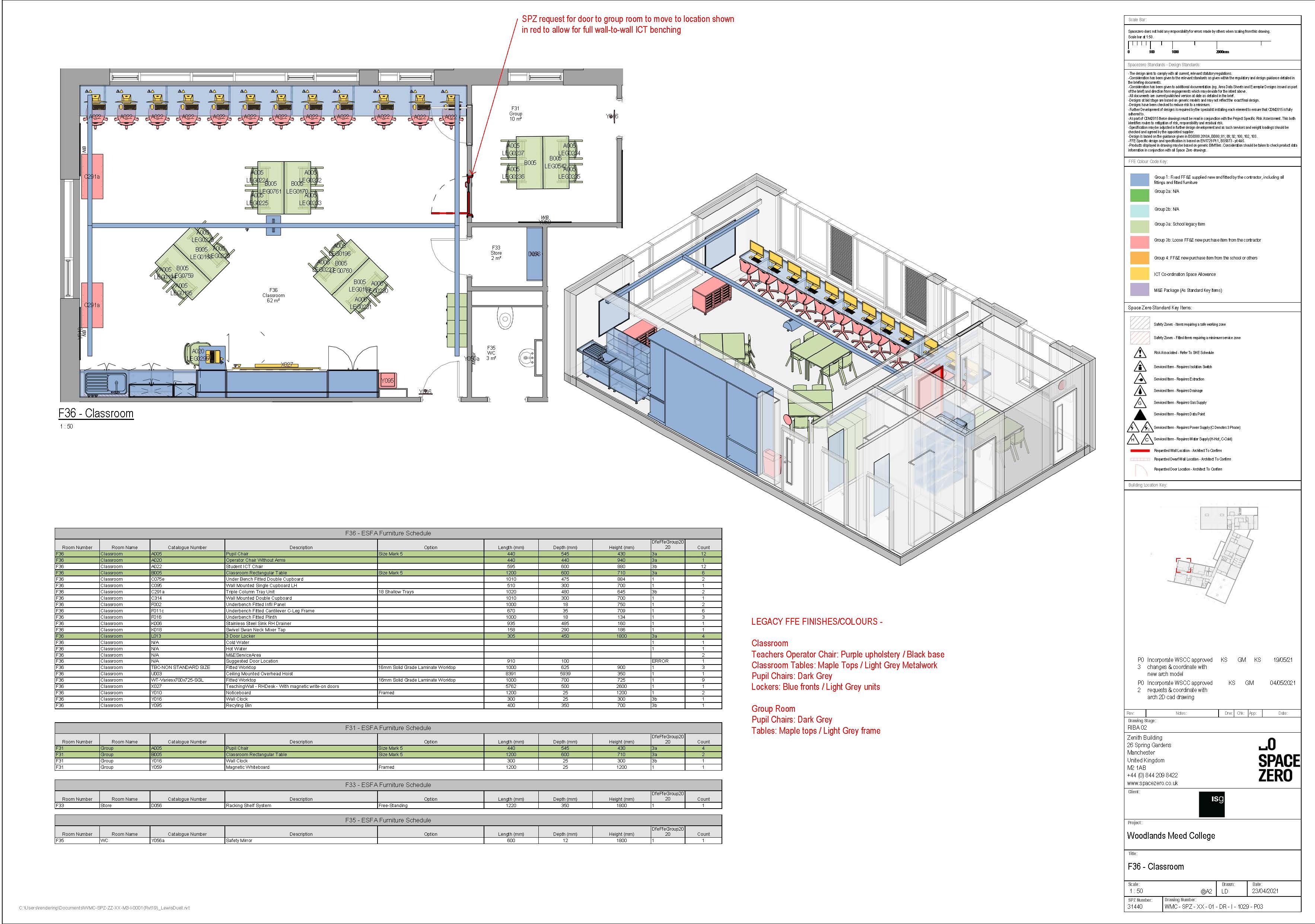 SLD Classroom
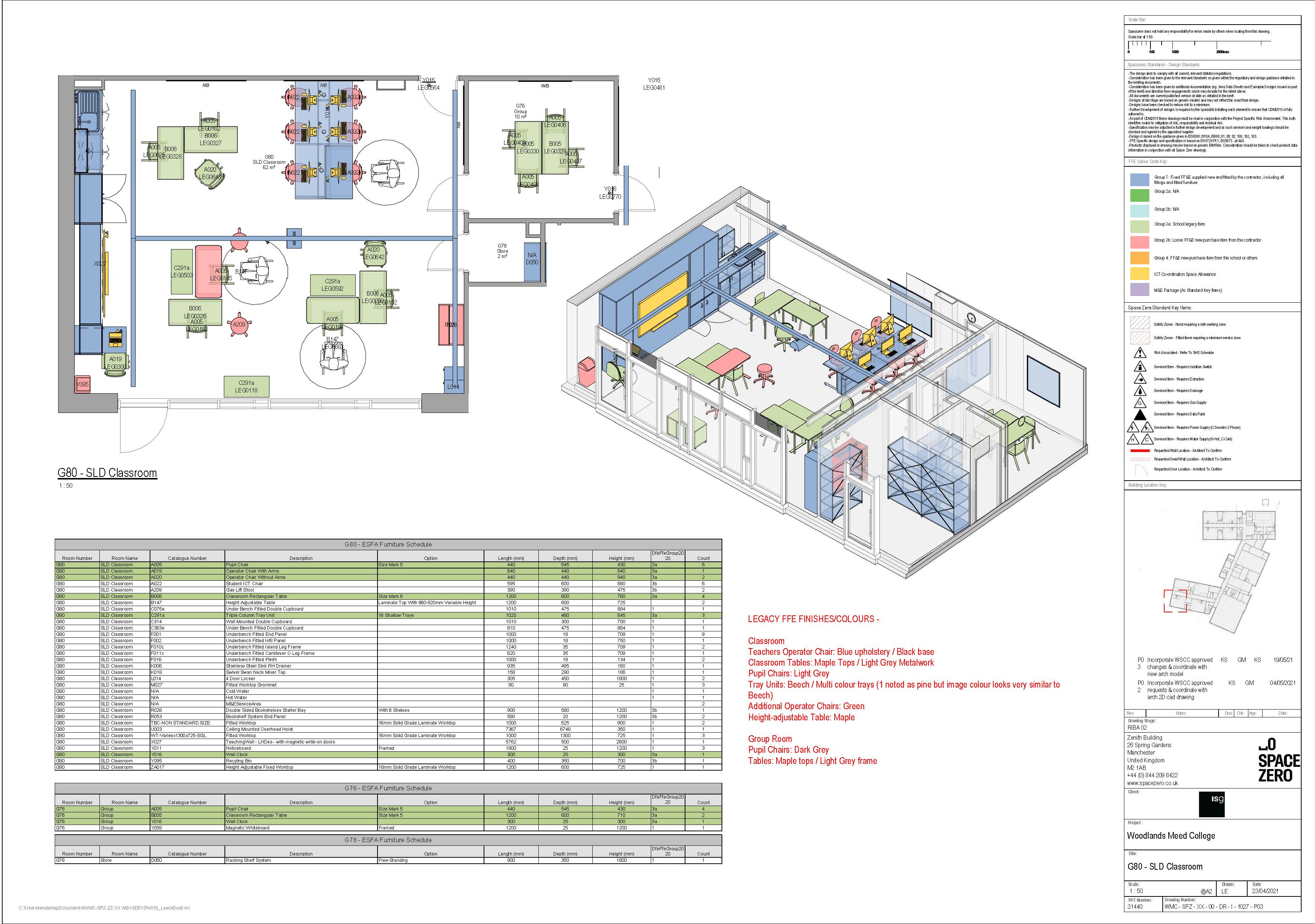 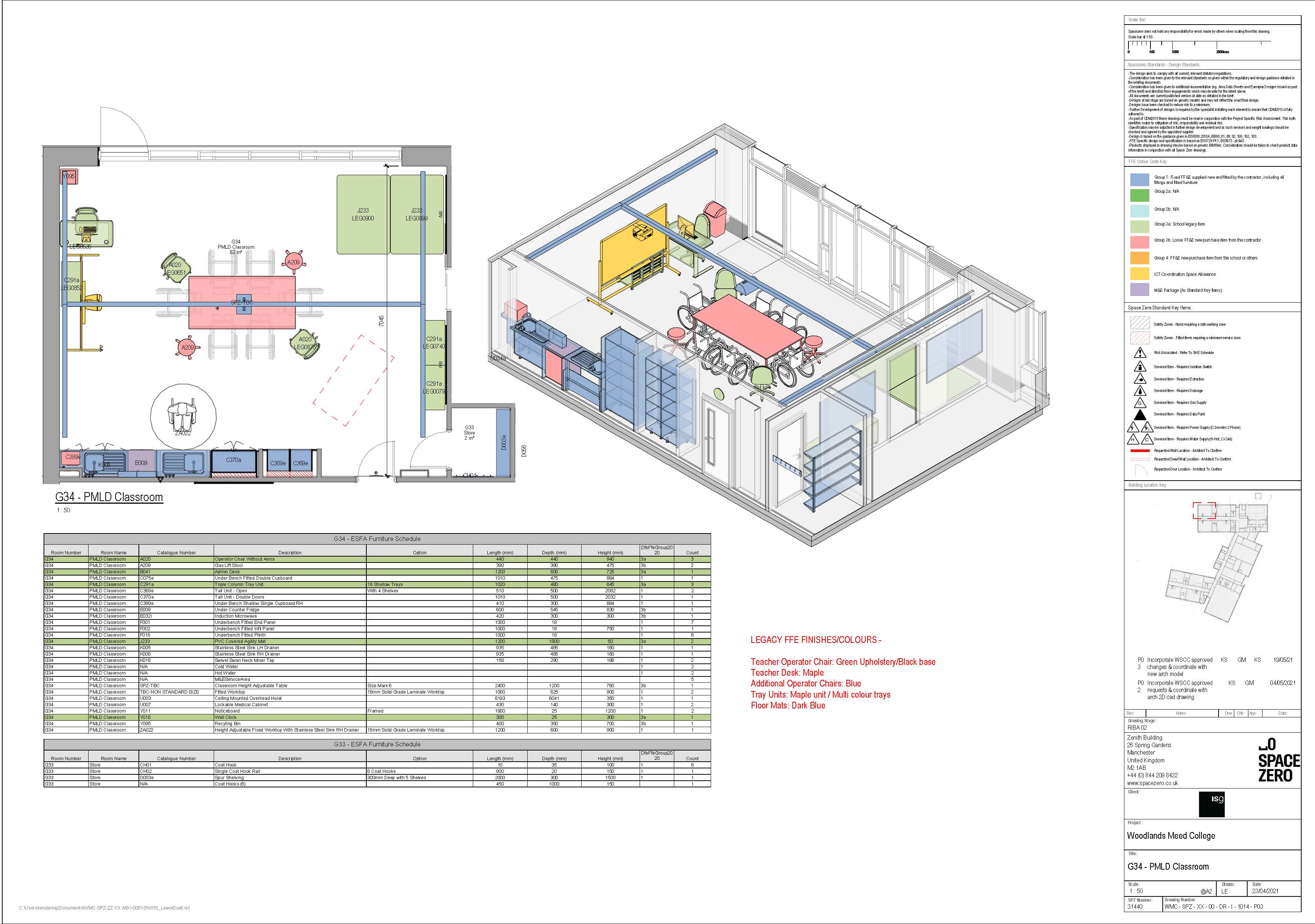 PMLD Classroom
Project Programme
4th November:  Completion of Development Agreement and Associated Documents
5th November:  Issue of Letter of Acceptance to ISG
Early December:  ISG Start in Site
May 23:  Completion of Main Buildings
November 23:  Completion of external works
Summary
A design that complies with current standards
A project that is fully funded
A project that can be completed by November 23 with occupation of the main build in May 23
A project that is being offered on fair and reasonable terms.
Questions
Closing Comments